Future of Transport, Movement & Logistics
Max Stucki 13.5.2021
Introduction
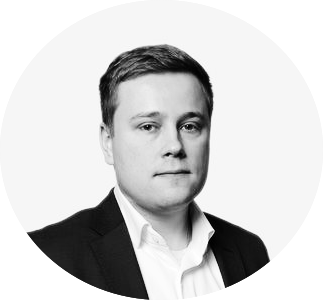 Max Stucki
Foresight Analysis Manager
Futures Platform
max.stucki@futuresplatform.com
Futures Platform
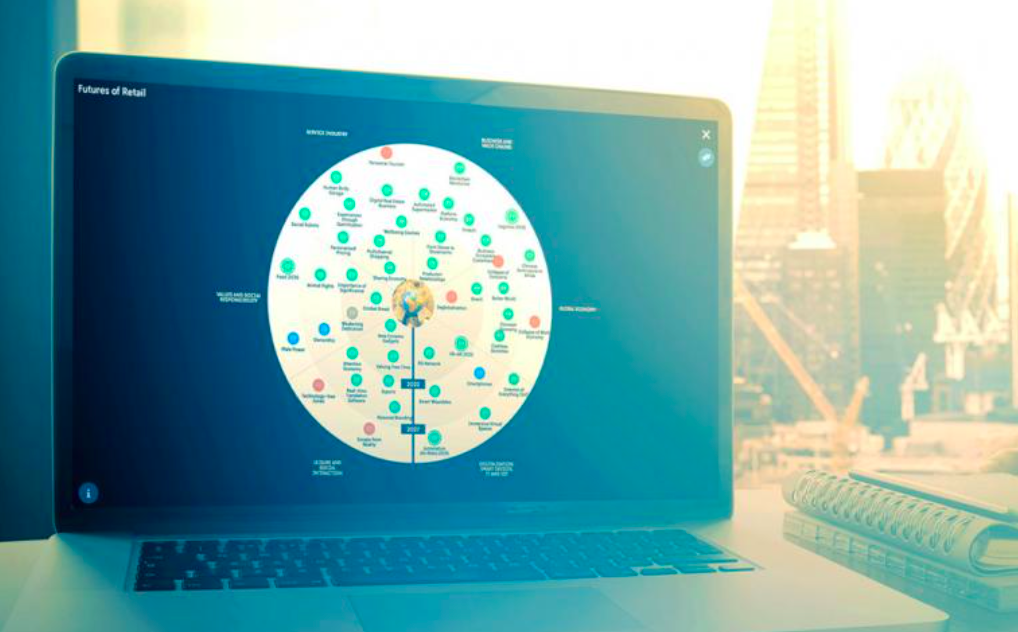 Futures Platform is a software and advisory company from Finland, specializing in Future Foresight development and optimization. 

We offer a digital AI platform to organizations globally to conduct foresight work. 

Futures Platform is familiar working with private corporations and public organisations, having successfully completed foresight and scenario projects, as well as having implemented the AI based platform as a solution for many public and private clients.
References
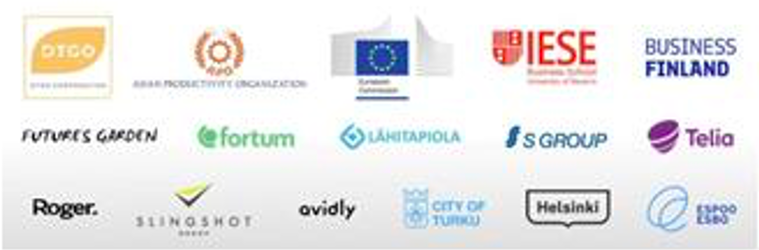 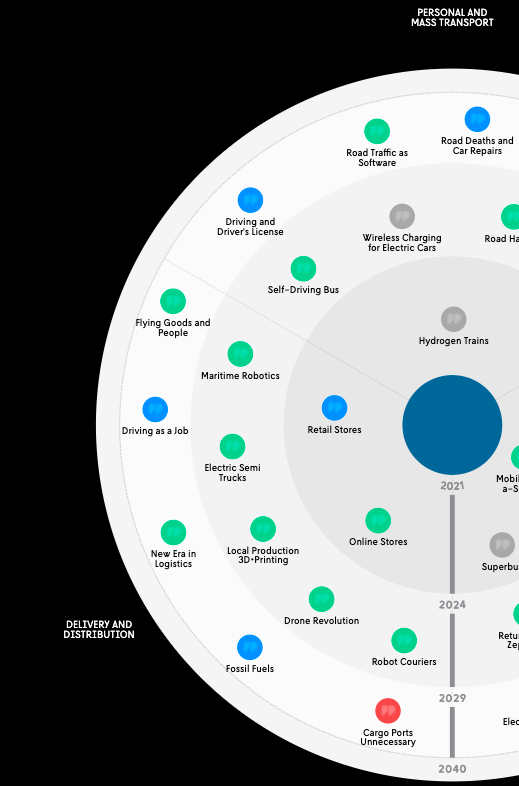 Before we start..
Foresight:

Insight + assessment about the future development
Internal analysis process at Futures Platform
Ready analysis product called futures intelligence

Foresight Radar

Sectors
Time ranges
Phenomena (dots in the radar: trends, drivers..)
Green 	strengthening
Blue 	weakening
Gray 	weak signal
Red 	wild card
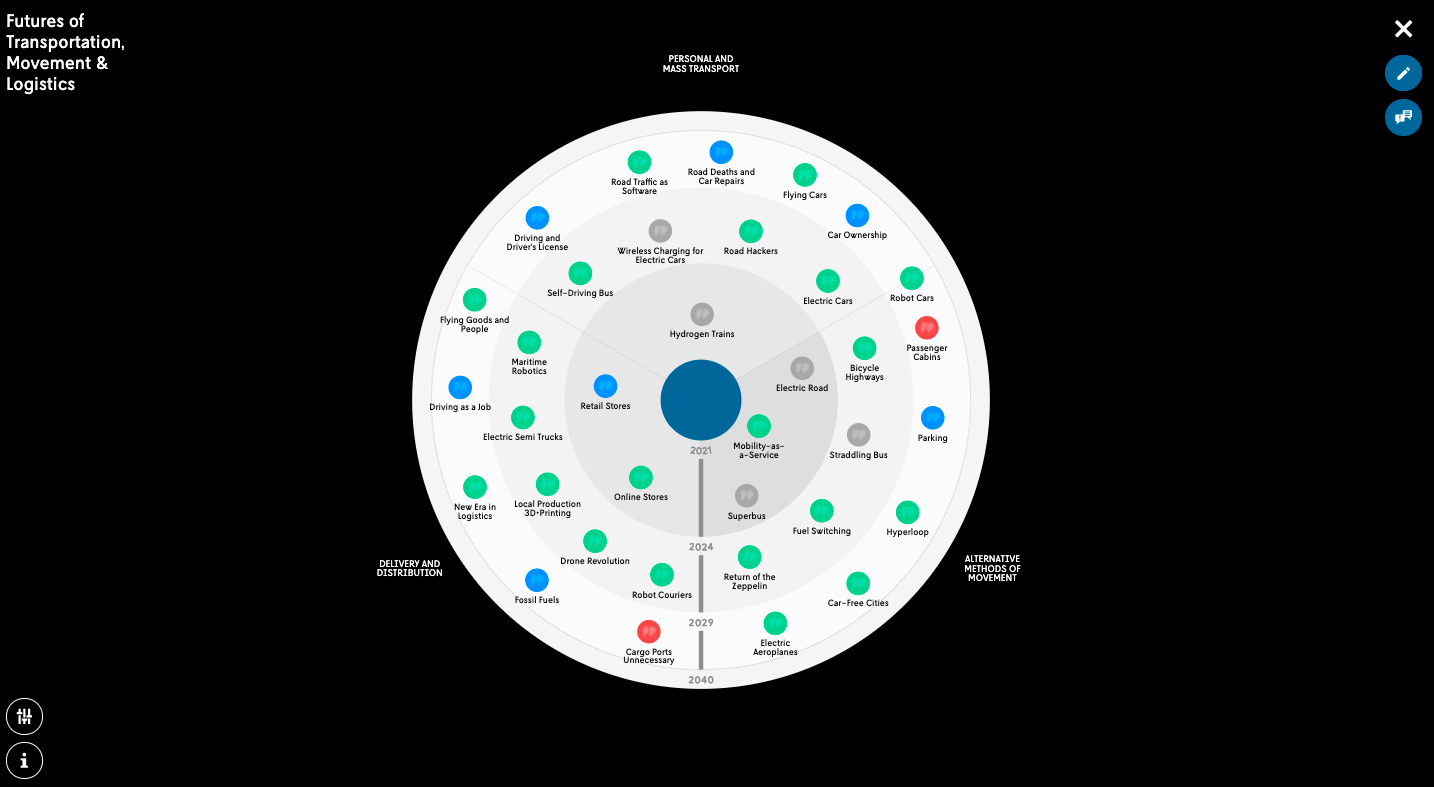 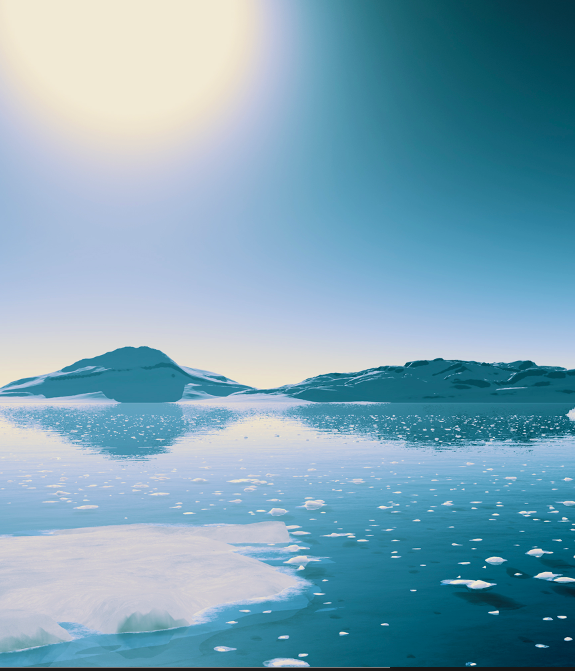 Future of movement: sustainability
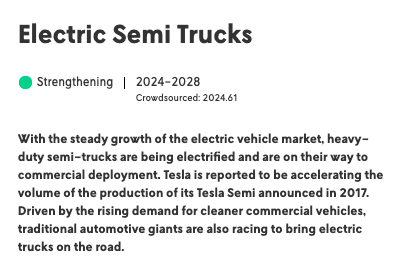 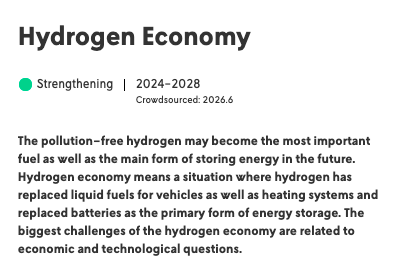 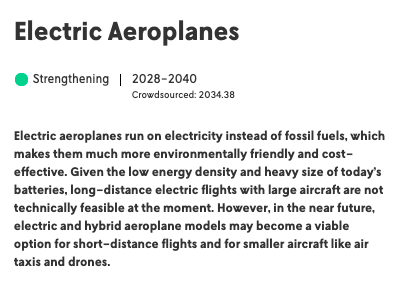 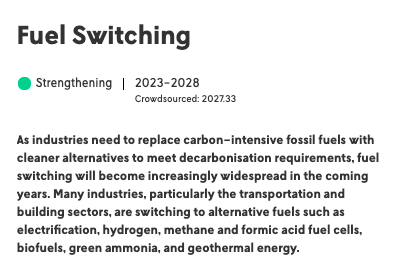 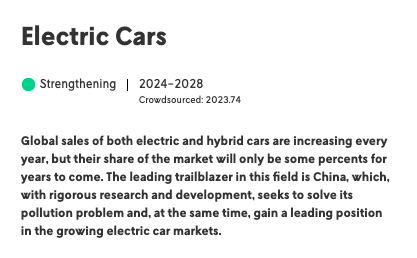 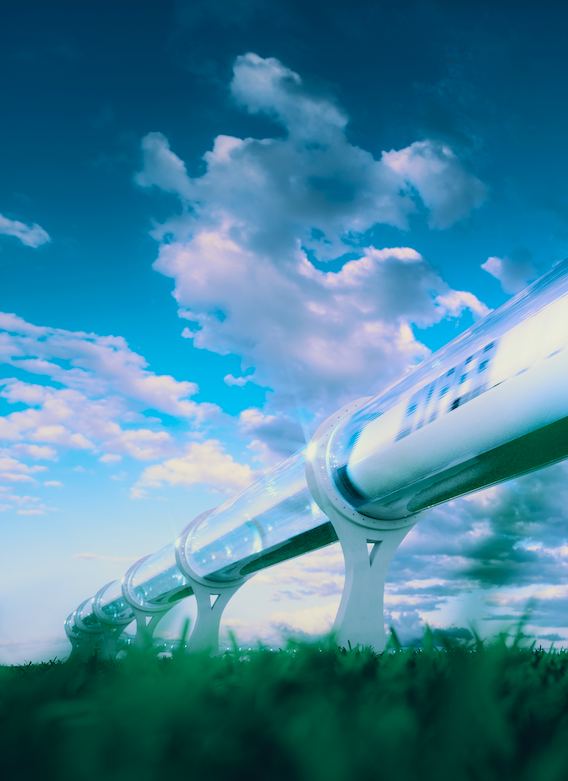 Future of movement: robotics and air
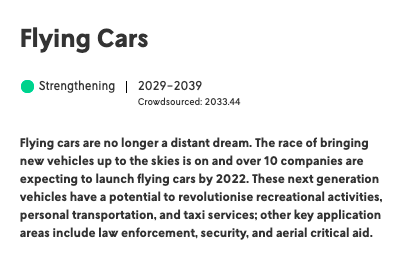 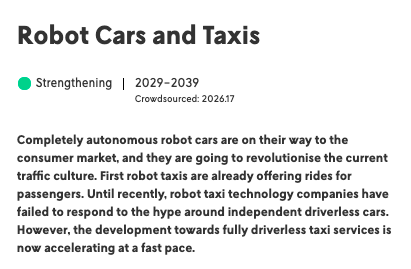 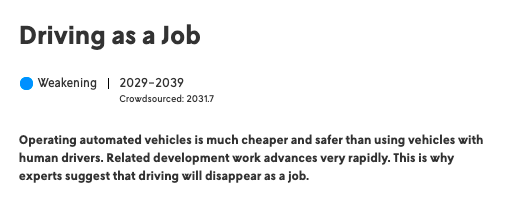 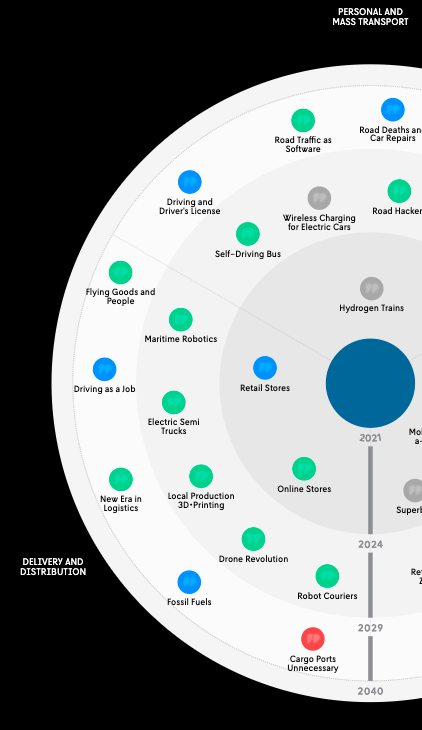 Future of movement: alternatives
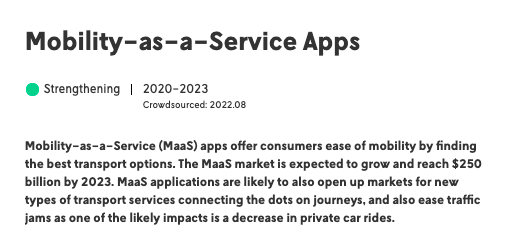 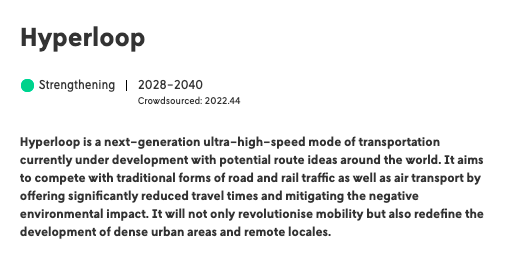 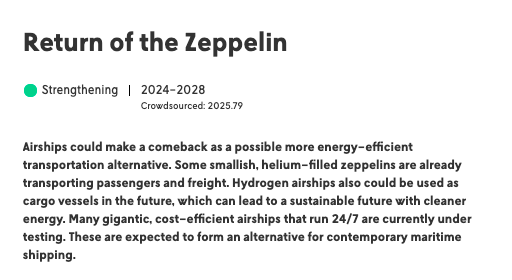 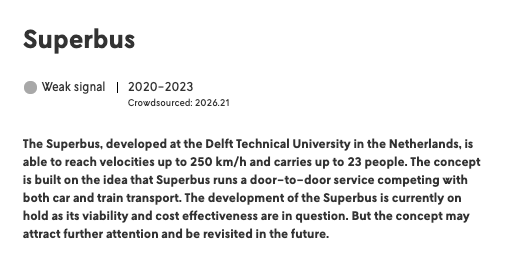 8
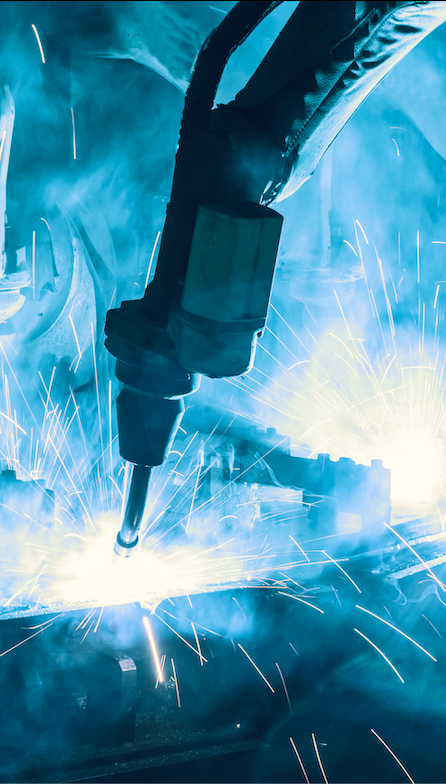 Future of logistics: drones, automation
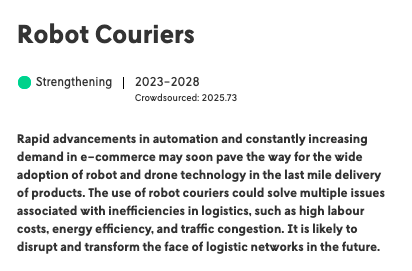 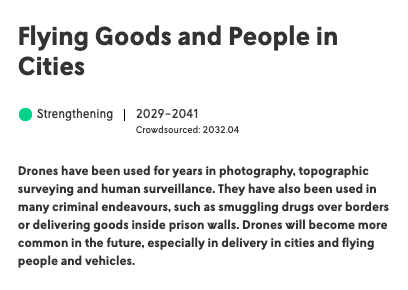 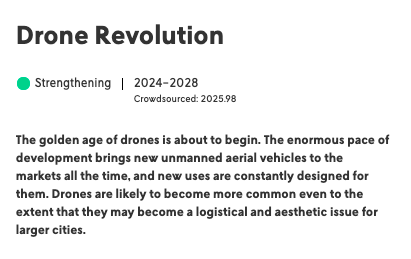 9
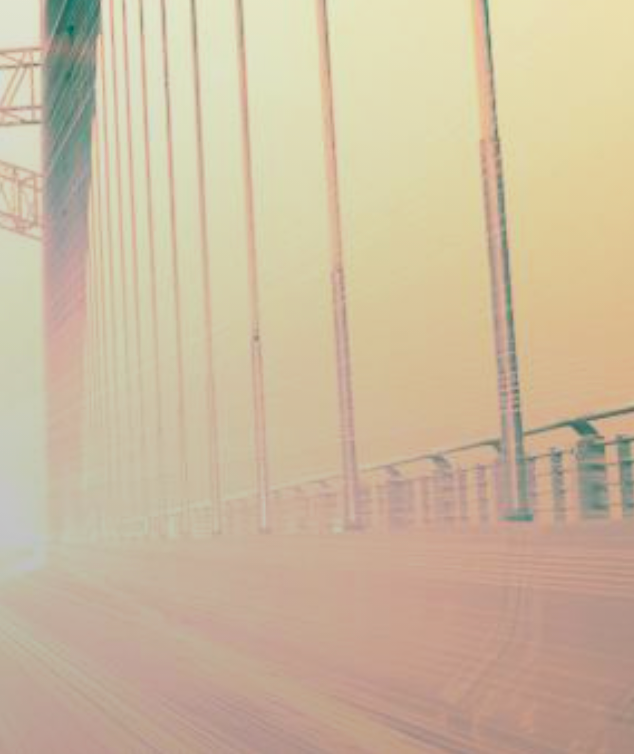 Future of logistics: larger changes?
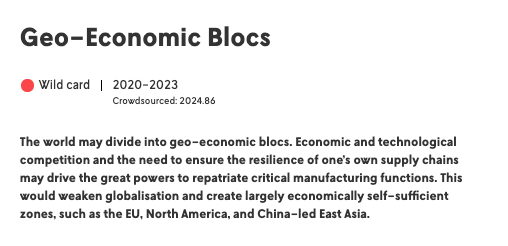 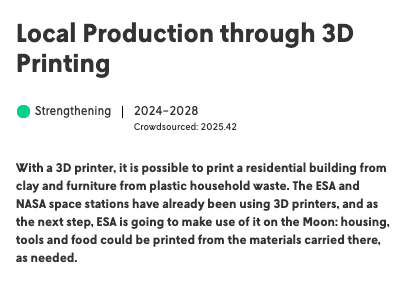 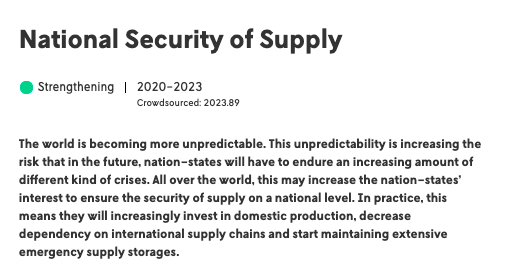 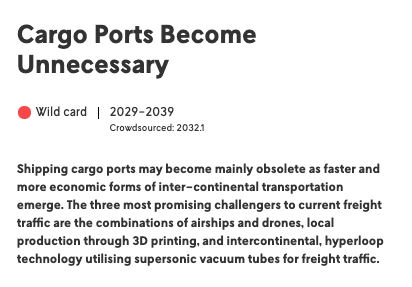 10
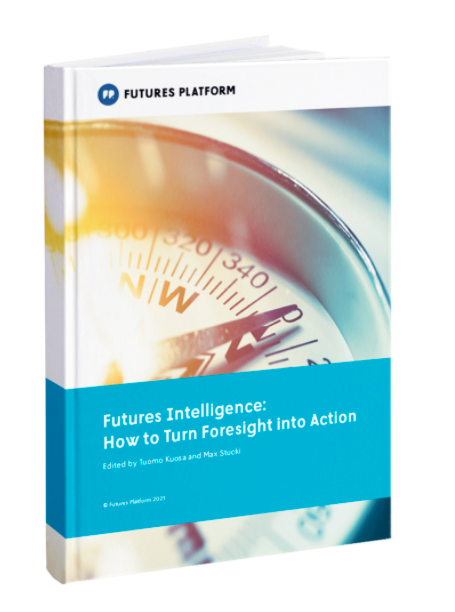 Thank you!
max.stucki@futuresplatform.com
https://www.futuresplatform.com/
LinkedIn
Free eBookFutures Intelligence